Электронная подпись
теория и практика после 1 июля 2013
Баранов Никита
Nikita@skbkontur.ru
ca.skbkontur.ru
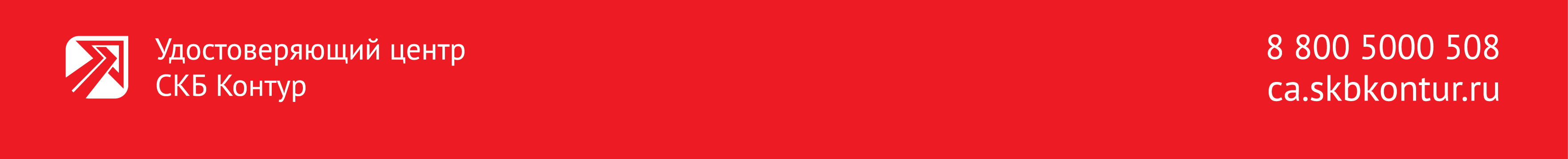 Что произошло 1 июля?
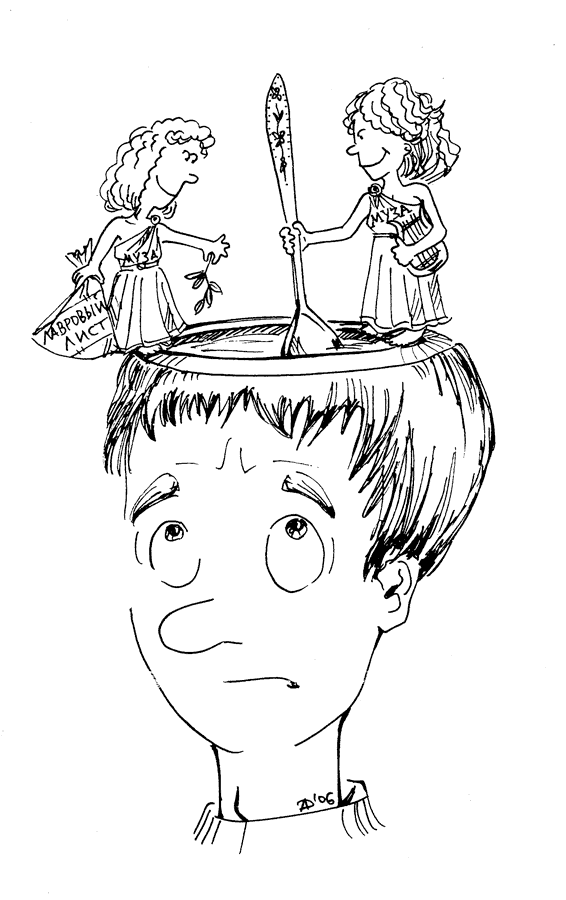 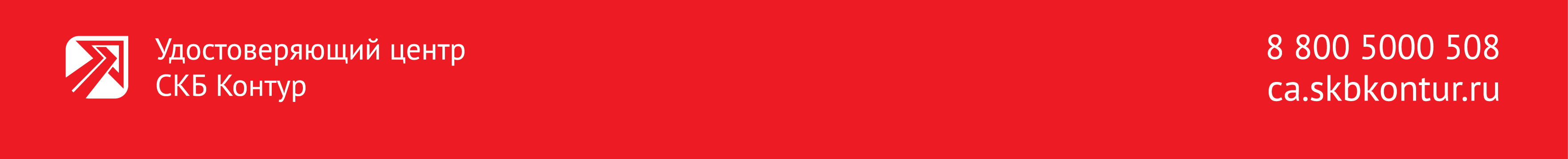 Что произошло 1 июля?
2.07.2013 171-ФЗ
1.07.2012 Продление 1-ФЗ
10.01.2002 1-ФЗ
1.07.2013 Прекращение 1-ФЗ
6.04.2011 63-ФЗ
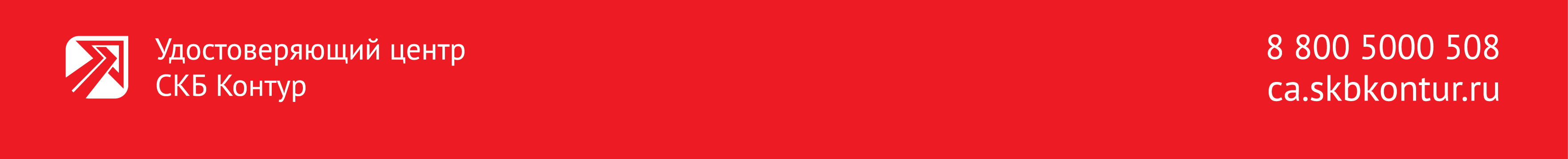 Что должно быть в итоге
Простая ЭП
Неквалифицированная ЭП (НЭП)
Квалифицированная ЭП (КЭП)
ЭЦП
≈ КЭП до 31.12.2013
по определению НЭП
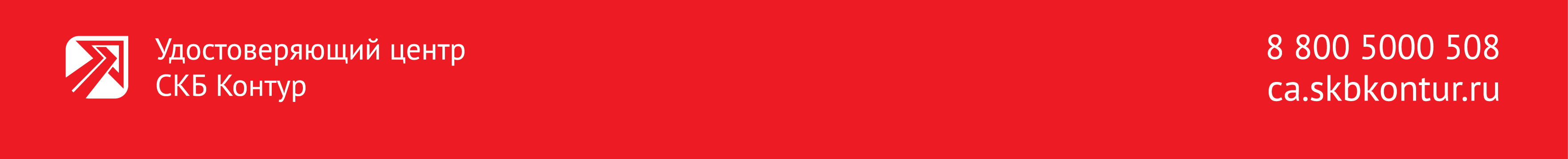 Корректировка реальностью
Простые ЭП
Неквалифицированные ЭП (НЭП)
Квалифицированные ЭП (КЭП)
ЭЦП
≈ КЭП
по определению НЭП
КЭП для Росреестра
КЭП для ФТС
КЭП для СМЭВ
КЭП со специализированными данными систем
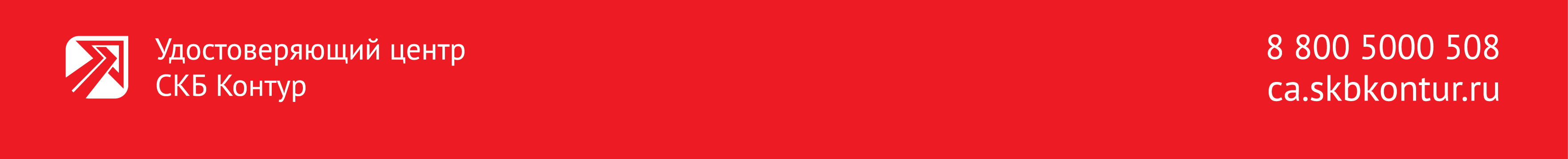 Выводы
Не соблюдается единый стандарт КЭП
Нет простого способа определить КЭП или НЭП
Слабое регулирование отрасли

Сложная процедура выпуска
Смена парадигмы
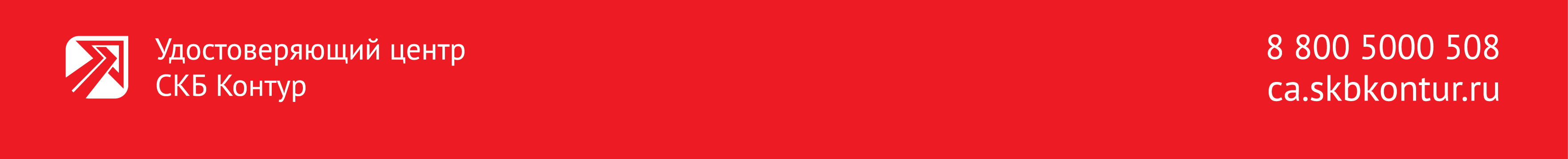 Спасибо за внимание!
Баранов Никита
Nikita@skbkontur.ru
ca.skbkontur.ru
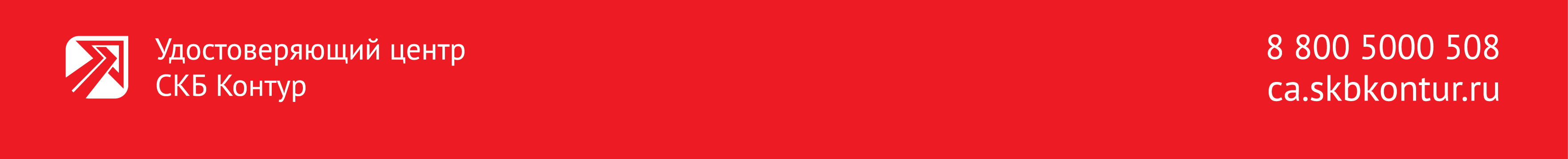